Datan avaamisen ohjeistus
Tarkoituksena tukea datan avaajia ja hyödyntäjiä
Tarjoaa hyviä käytäntöjä, suosituksia, työkaluja ja case-esimerkkejä sekä mahdollisesti verkkokoulutusmateriaalia valtion ja kuntien käyttöön
Tehdään yhteistyössä Kuntaliiton, 6aika –hankkeen ja muiden keskeisien toimijoiden kanssa
Viestinnällista asiantuntemusta rakennesuunnittelussa antaa Recommended
1
pp.kk.vvvv
Ohjeistuksesta verkko-opas
Ohjeistus toteutetaan verkko-oppaana Avoindata.fissä
Tehdään mahdollisimman geneeriseksi, jotta voidaan julkaista ns. pala kerrallaan ja täydentää aina, kun ohjeistusta/materiaalia saadaan valmiiksi
Tuotetaan suomeksi ja ruotsiksi. Englannin kielinen versio?
2
pp.kk.vvvv
Missä vaiheessa ollaan?
Datan avaamisen prosessin (sisältää myös kokonaisarkkitehtuurin keskeiset elementit) eri vaiheet ja niihin liittyvät tehtävät on hahmotettu
Ensimmäiset rautalankamallit Avoindata.fissä julkaistavasta verkko-oppaasta luonnosteltu
Aloitetaan aineistojen keruu ja kartoitus
Ensimmäisen julkaistaan kuntien datan avaamiseen liittyviä hyviä käytäntöjä
3
pp.kk.vvvv
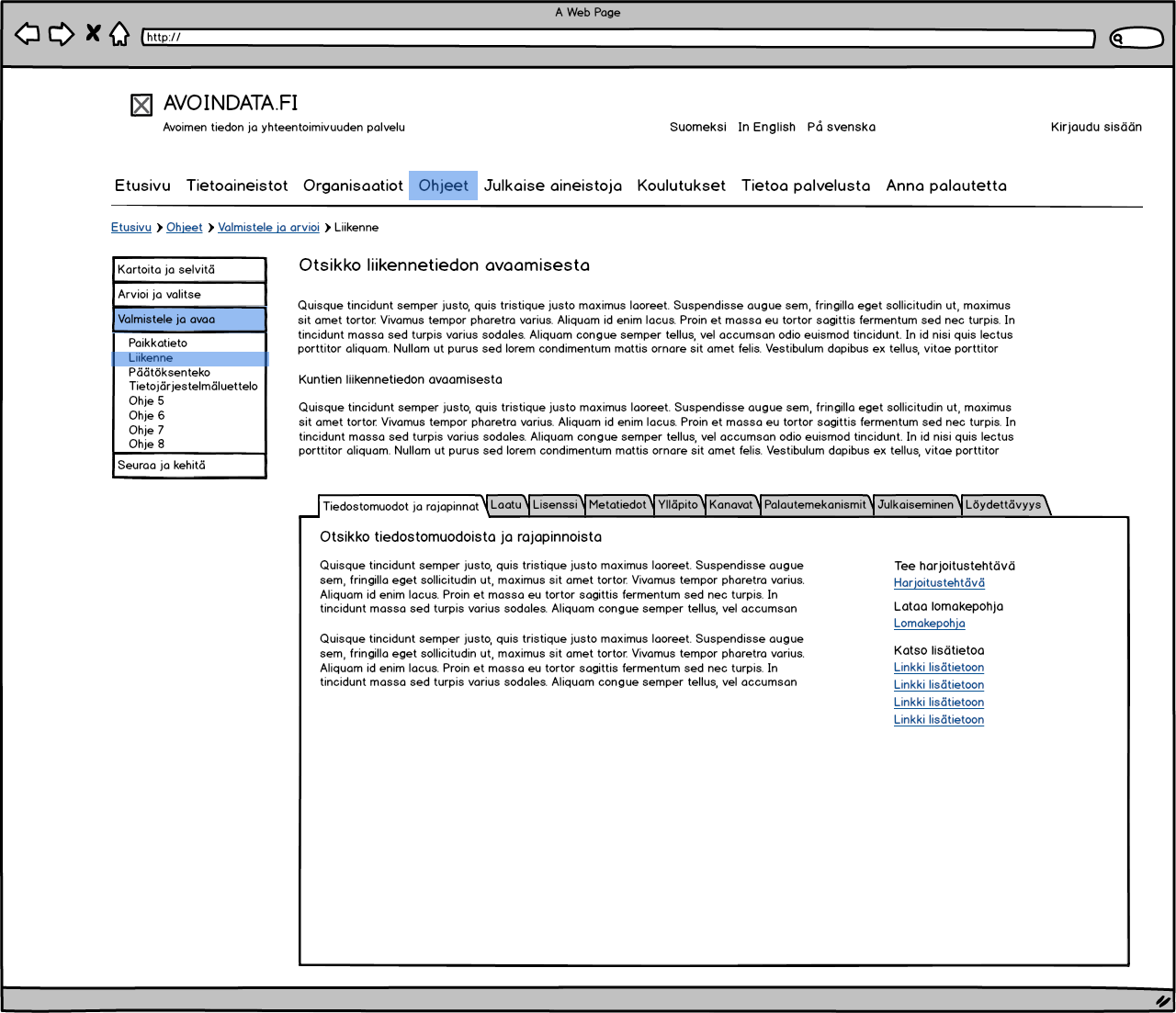 4
pp.kk.vvvv